Herzlich
Willkommen
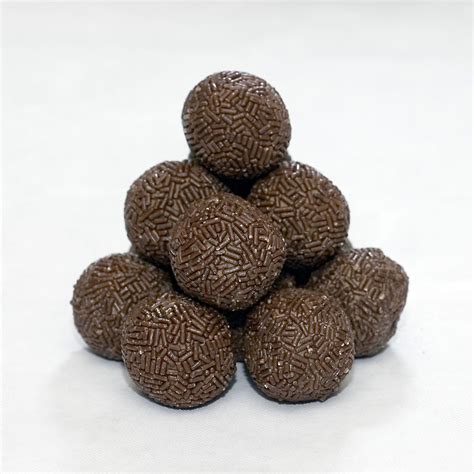 Fundraising-Konzept „Rumkugel“
von Birgit Hinzmann, Hannah Praetorius,
Sabine Kuklinski, Sven Jacobsen am 03.05.2021
€ 130.000 für den Umbau des Gemeindehauses
Fundraising-Konzept „Rumkugel“
von Birgit Hinzmann, Hannah Praetorius,
Sabine Kuklinski, Sven Jacobsen am 03.05.2021
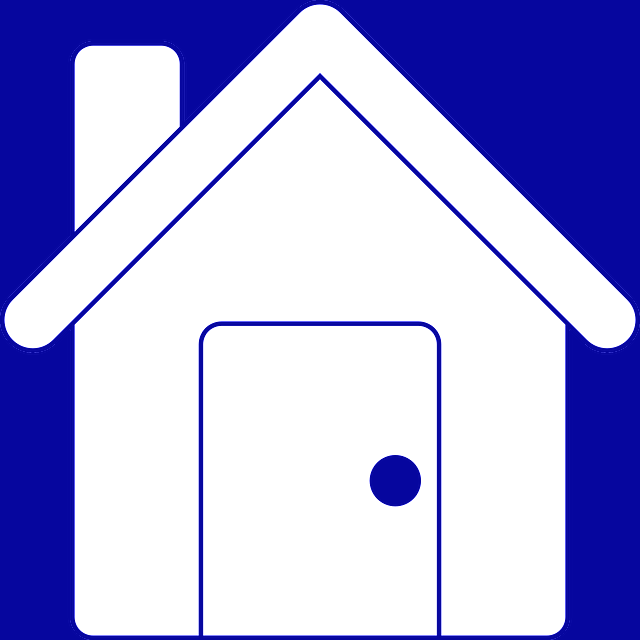 4 Wände für ein Hallelujah
Fundraising-Konzept „Rumkugel“
von Birgit Hinzmann, Hannah Praetorius,
Sabine Kuklinski, Sven Jacobsen am 03.05.2021
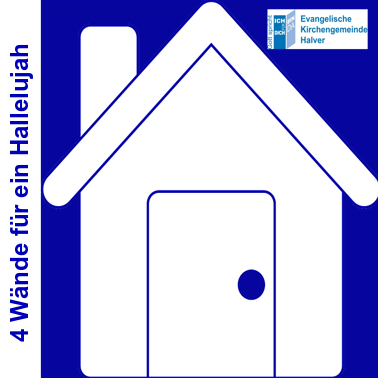 KRAFT
Stärken
   Lebendigkeit
      Wachstum
2. Timotheus 1,7
BESONNENHEIT
LIEBE
Chancen
   Gemeinschaft
      Erneuerung
Risiken
   Genehmigung
      Gesamtfinanzierung
Fundraising-Konzept „Rumkugel“
von Birgit Hinzmann, Hannah Praetorius,
Sabine Kuklinski, Sven Jacobsen am 03.05.2021
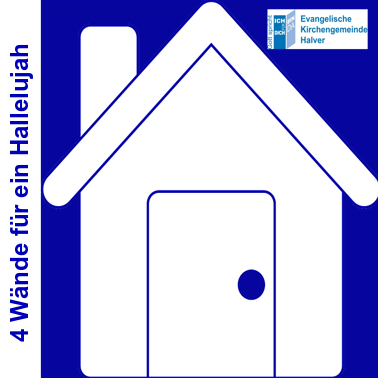 Fundraising-Konzept „Rumkugel“
von Birgit Hinzmann, Hannah Praetorius,
Sabine Kuklinski, Sven Jacobsen am 03.05.2021
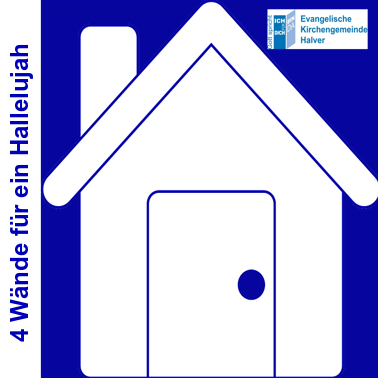 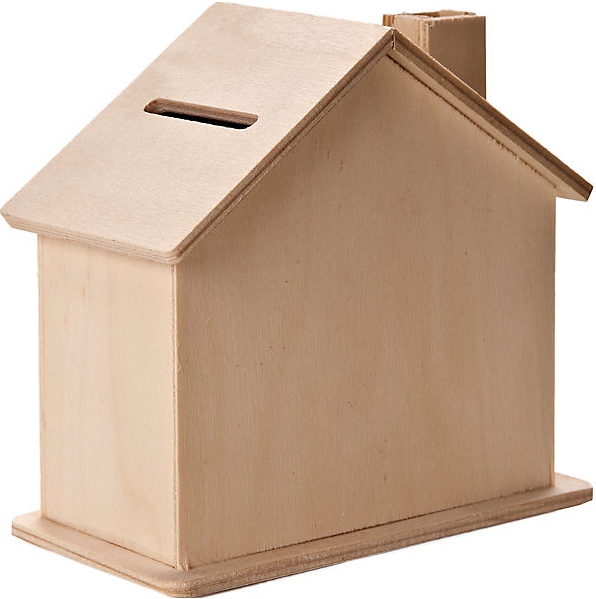 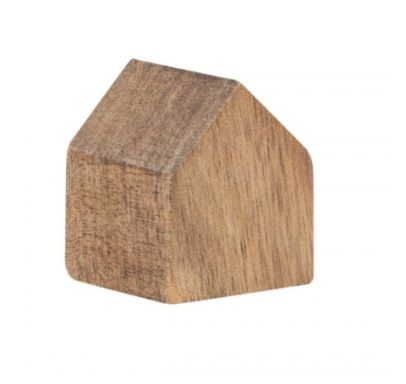 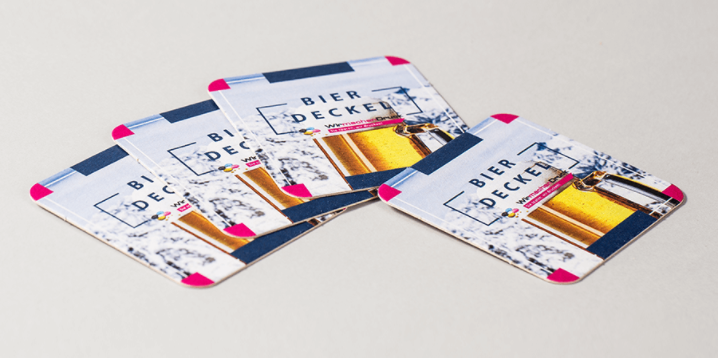 Fundraising-Konzept „Rumkugel“
von Birgit Hinzmann, Hannah Praetorius,
Sabine Kuklinski, Sven Jacobsen am 03.05.2021
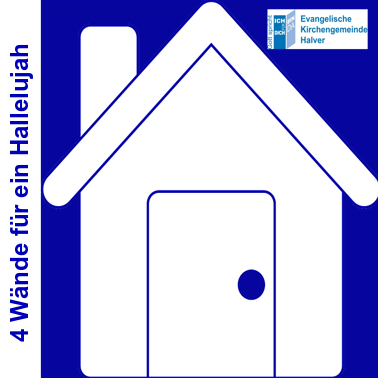 Vielen Dank für Ihre Aufmerksamkeit!
Sie haben noch Fragen? Los geht´s!
Fundraising-Konzept „Rumkugel“
von Birgit Hinzmann, Hannah Praetorius,
Sabine Kuklinski, Sven Jacobsen am 03.05.2021
7